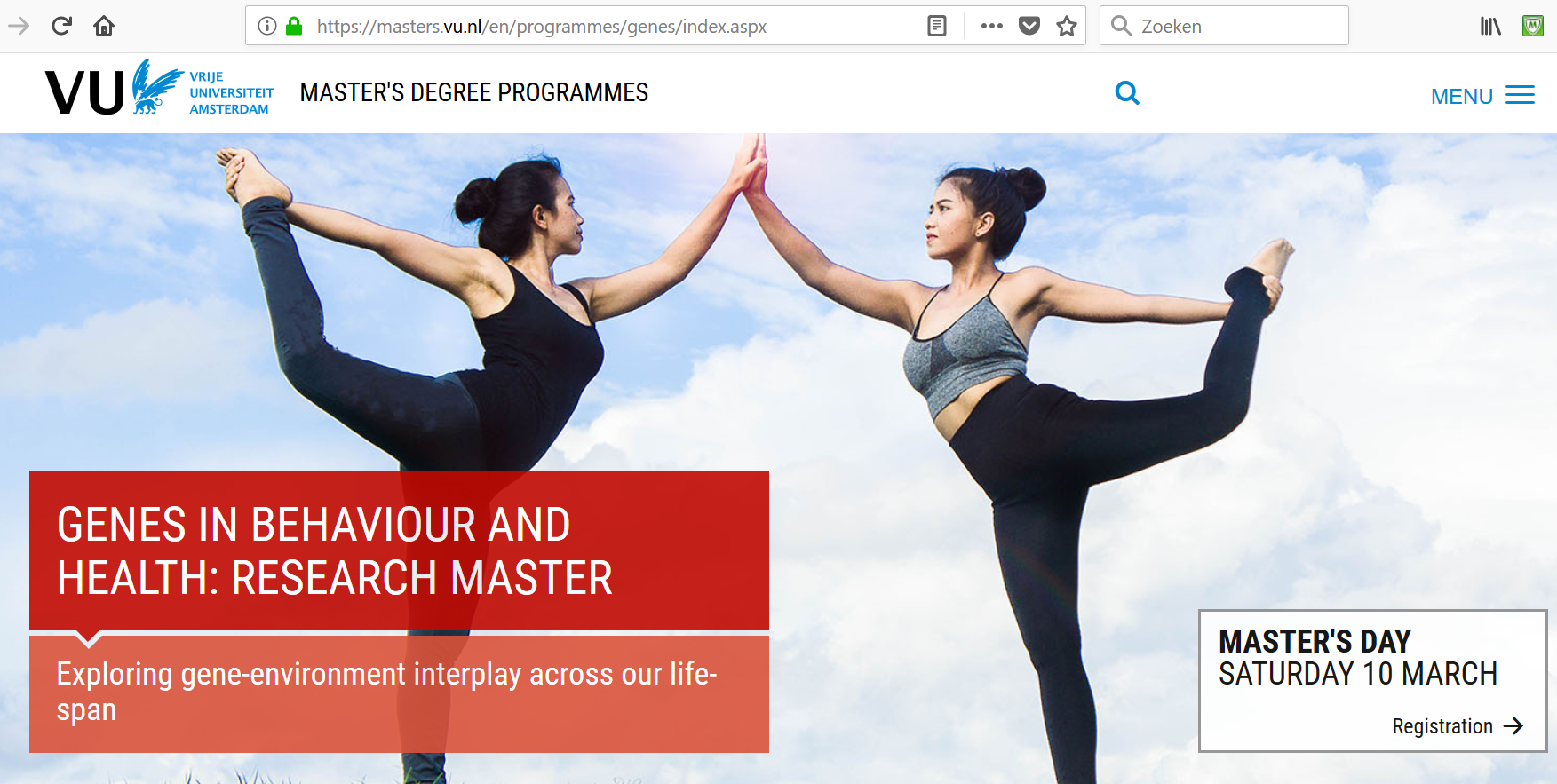 1
Journal Behavior Genetics. January 2018
moderation model
common pathway model
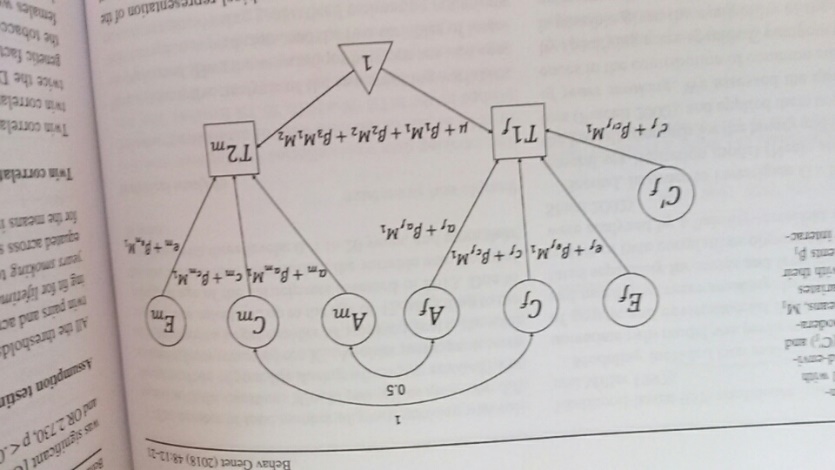 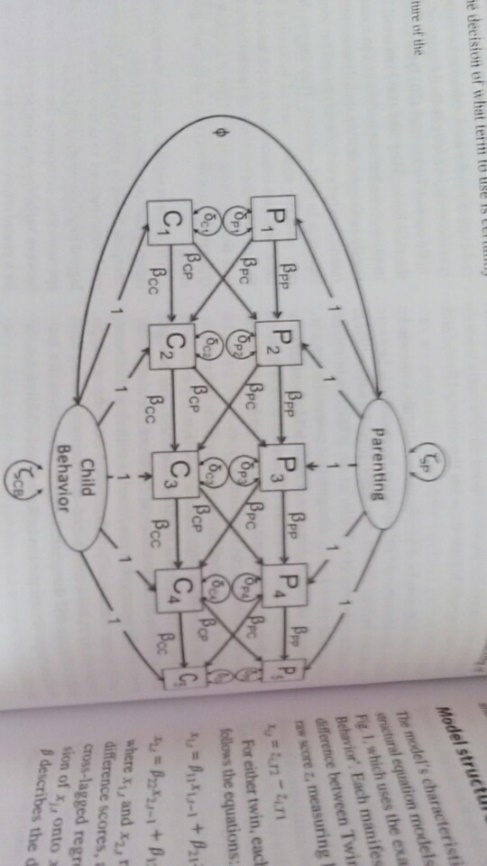 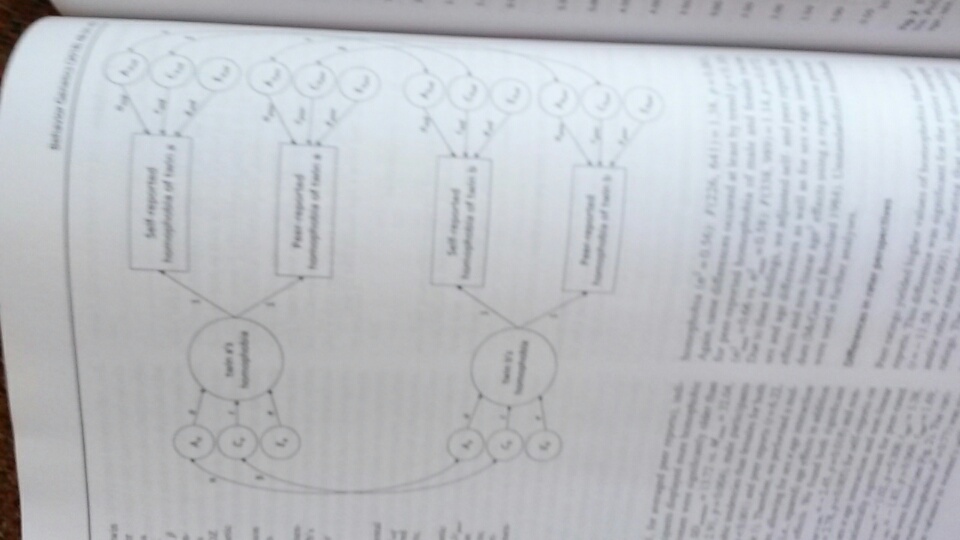 cross-lagged model
Genetic simplex model
in the classical twin design
&
variations including G-E covariance



Conor Dolan & Eveline de Zeeuw

Boulder Workshop 2018
3
Two general approaches to longitudinal modeling
(not mutually exclusive) 

Markov models: 
(Vector) autoregressive models for continuous data
(Hidden) Markov transition models discrete data

Growth curve models:
Focus on linear and non-linear growth curves
Typically multilevel or random effects model

Which to use?  
Use the model that fit the theory & hypotheses
4
Growth curve modeling ? If you’re interested in growth
trajectories. Linear or non-linear:
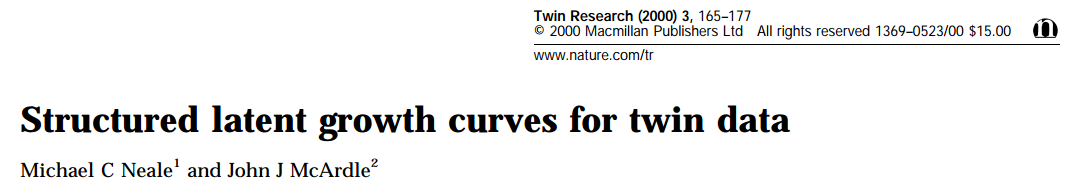 Autoregressive modeling ?  If you’re mainly interested in stability.
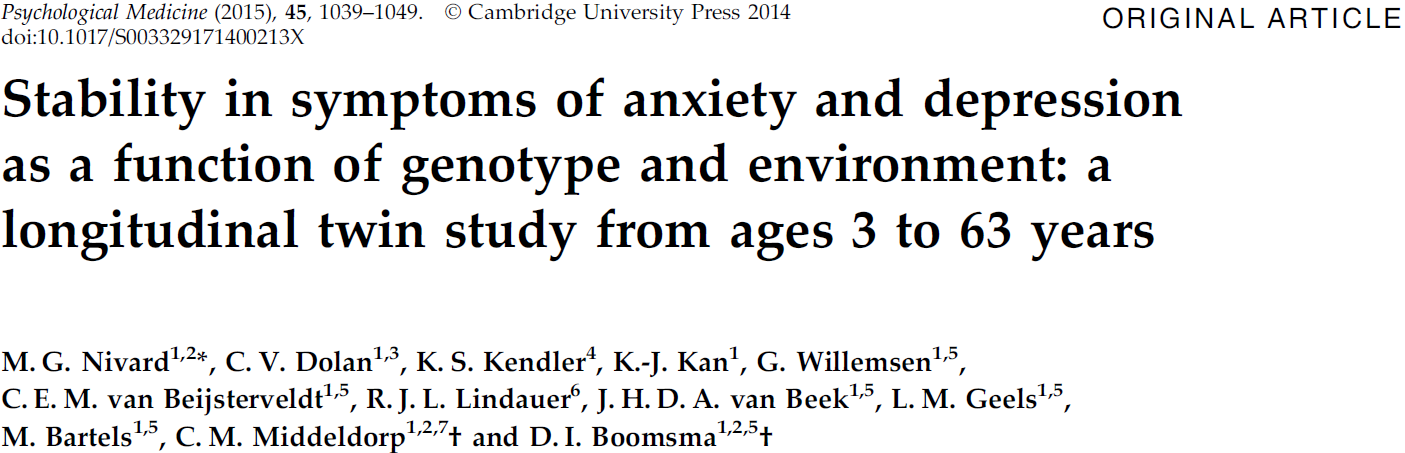 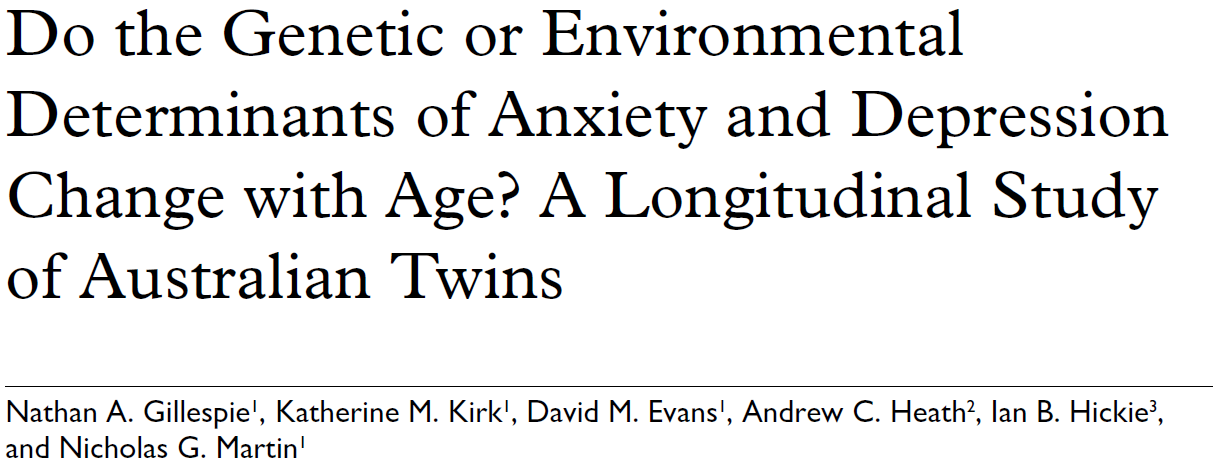 Can be combined (as demonstrated by Nathan Gillespie)
5
First order autoregression model. The simplex model.
zx
zx
zx
b2,1
b3,2
b4,3
x1
x2
x3
x4
1
1
1
1
y1
y2
y3
y4
1
1
1
1
e2
e3
e1
e4
b03
b02
b01
b04
1
6
[Speaker Notes: Ar(1) as a phenotypic model. Interest in stability, not interest in individual growth curves]
just an aside....nr 1
s2x
b0
e
X
1
N=100
x=rnorm(N,100,15)  # generate data with  mean 100 std = 15
print(mean(x))  # show the mean
print(lm(x~1)$coefficients)   # regression on unit vector
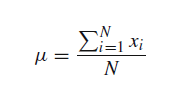 > print(mean(x)) ...... the mean
[1] 102.3678
> unit=rep(1,N)
> lm(x~1)$coefficients  .... regression on unit vector  
(Intercept) 
   102.3678
7
First order autoregression model.
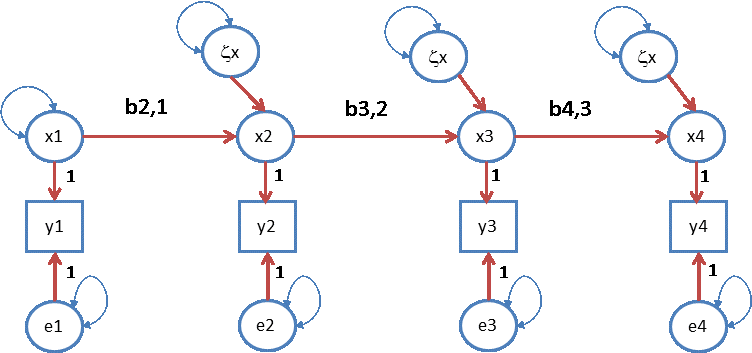 var(x1)
true score
var(e1)
“error”
yti = b0t + xti + eti
xti = bt-1,t xt-1i + zxti
8
[Speaker Notes: Ar(1) as a phenotypic model. Regression models. Regression info]
just an aside....nr 2 Identification:
can we obtain unique estimates of the parameters in our model given the available information

can we obtain unique  estimates of the parameters in our ACDE model given the MZ and DZ 2x2 covariance matrices. NOPE...

You can try, but different starting values will produce different estimates. Estimates not unique ..... useless
9
First order autoregression model.
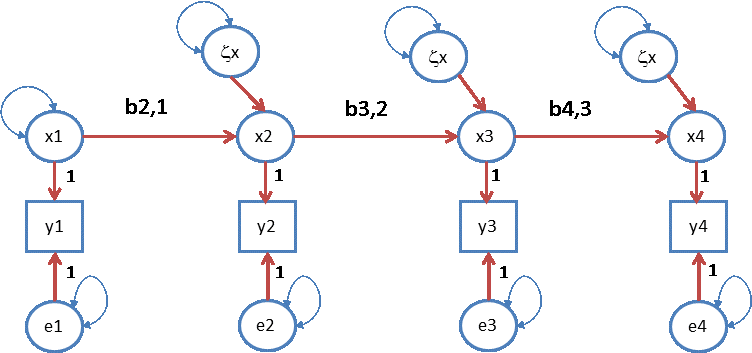 var(e1)
var(e4)
Identification issue: var(e1) and var(et)  are not identified. Solution set to zero, or equate 
var(e1)  = var(e2) , var(e3)  = var(e4)
10
[Speaker Notes: Ar(1) as a phenotypic model]
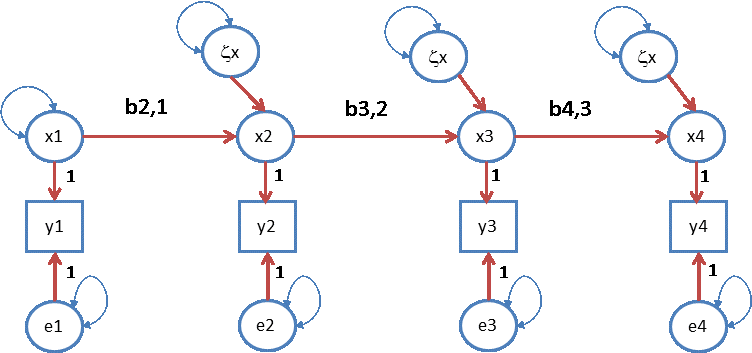 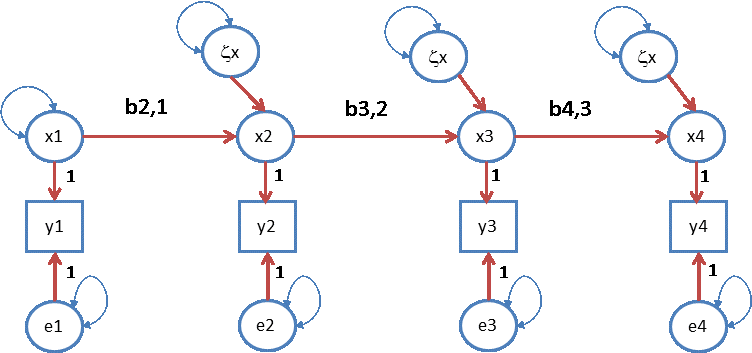 yti = b0t + xti + eti
var(e1)
var(e1)
var(e4)
var(e4)
Oh....just  linear regression models!
xti = bt-1,t xt-1i + zxti
11
[Speaker Notes: Ar(1) as a phenotypic model]
regression model... decomposition of variance
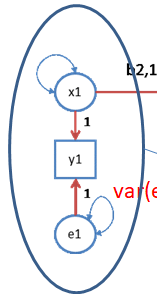 var(yt) = var(xt) + var(et)
var(xt) = bt-1,t2 var(xt-1) + var(zxt)
cov(xt,xt-1) = bt-1,tvar(xt-1)
cov(yt,yt-1) = bt-1,tvar(xt-1)
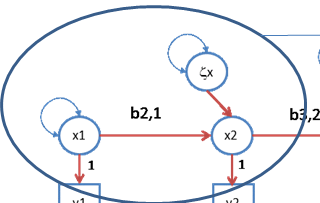 Standardized stats part I:
“Reliability” at each t, rel(yt) : 
rel(yt) = var(xt) / {var(xt) + var(et)}
Interpretation: % of variance in yt due to latent xt
An R2 statistic....
12
var(yt) = var(xt) + var(et)
var(xt) = bt-1,t2 var(xt-1) + var(zxt)
cov(xt,xt-1) = bt-1,tvar(xt-1)
cov(yt,yt-1) = bt-1,tvar(xt-1)
Standardized stats part II:
Stability at level of X, stab(Xt,Xt-1): 
bt-1,t2 var(xt)  / {bt-1,t2 var(xt-1) + var(zxt)}
Interpretation: %  of the variance in xt due to xt-1
An R2 statistic....
13
var(yt) = var(xt) + var(et)
var(xt) = bt-1,t2 var(xt-1) + var(zxt)
cov(xt,xt-1) = bt-1,tvar(xt-1)
cov(yt,yt-1) = bt-1,tvar(xt-1)
Standardized stats part III:
Correlation t,t-1, cor(xt, xt-1): 
bt-1,t var(xt-1)  / {sd(yt-1) * sd(yt)}
sd(yt) = √(var(xt) + var(et))
var(xt) = bt-1,t var(xt-1) + var(zxt)
Interpretation: strength of linear relationship
14
.51
.51
.51
zx
zx
zx
1
.7
.7
.7
x1
x2
x3
x4
1
1
1
1
y1
y2
y3
y4
1
1
1
1
e2
e3
e1
e4
.25
.25
.25
.25
Covariance matrix
1.250 0.70 0.49 0.343
0.700 1.25 0.70 0.490
0.490 0.70 1.25 0.700
0.343 0.49 0.70 1.250
Correlation matrix
1.0000 0.560 0.392 0.2744
0.5600 1.000 0.560 0.3920
0.3920 0.560 1.000 0.5600
0.2744 0.392 0.560 1.0000
symbols too small: sorry!
15
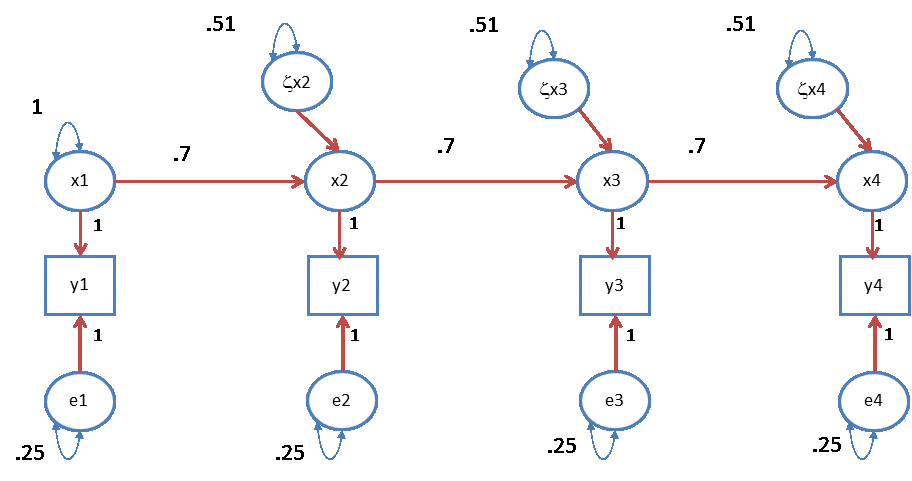 reliability: rel(xt) = var(xt) / {var(xt) + var(et)}  
= 1/ (1+.25) = 1/1.25 = .8
R2: bt-1,t2 var(xt-1)  / {bt-1,t2 var(xt-1) + var(zxt)}
=  {.72 * 1} / (.72 * 1 + .51) = .49/1 = .49
cor(t,t+1) : bt-1,t var(xt-1)  / {sd(yt-1) * sd(yt)} 
={.7 * 1} / {√ 1.25*√1.25} = .56
16
0
0
0
zx2
zx3
zx4
x1
x2
x3
x4
1
1
1
1
y1
y2
y3
y4
1
1
1
1
e2
e3
e1
e4
What happens if var(zxt) = 0?
17
Special case: factor model var(zxt) (t=2,3,4) = 0
b2,1
b3,2
b4,3
x1
x2
x3
x4
1
1
1
1
y1
y2
y3
y4
1
1
1
1
e2
e3
e1
e4
x1
y1
y2
y3
y4
1
1
1
1
e2
e3
e1
e4
18
Multivariate decomposition of phenotypic covariance matrix (TxT, say T=4):
Sph = SA + SC + SE
Sph1  	 Sph12 				
Sph12 	 Sph2  	=

SA + SC + SE		rSA + SC + SE 
rSA + SC + SE 	SA + SC + SE
(r=1 or .5)
19
Sph = SA + SC + SE
Estimate  SA directly, unstructured
a TxT covariance matrix, with 

T*(T+1) / 2 elements 

T=4 ...... T*(T+1) / 2 = 10
20
Sph = SA + SC + SE
Model  SA using a simplex model
SA = (I-B)A-1 YA (I-B)A-1t + QA
R script involves matrix notation .....
21
SA = (I-BA) -1 YA (I-BA) -1 t + QA
BA = 	0	0	0	0
		bA21	0	0	0		0	bA32	0	0
		0	0	bA43	0
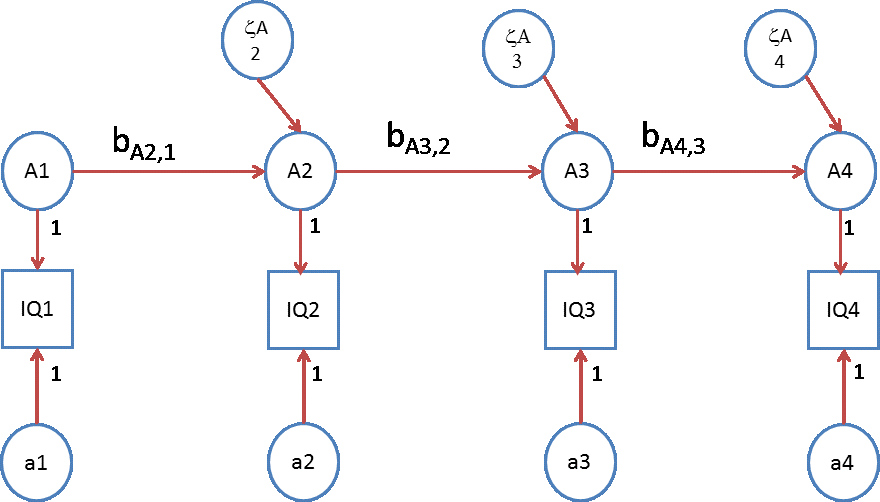 22
SA = (I-BA) -1 YA (I-BA) -1 t + QA
YA = 	var(A1)	0		0	0
			0	var(zA2)	0	0			0	0	 var(zA3)	0
			0	0		0	var(zA4)
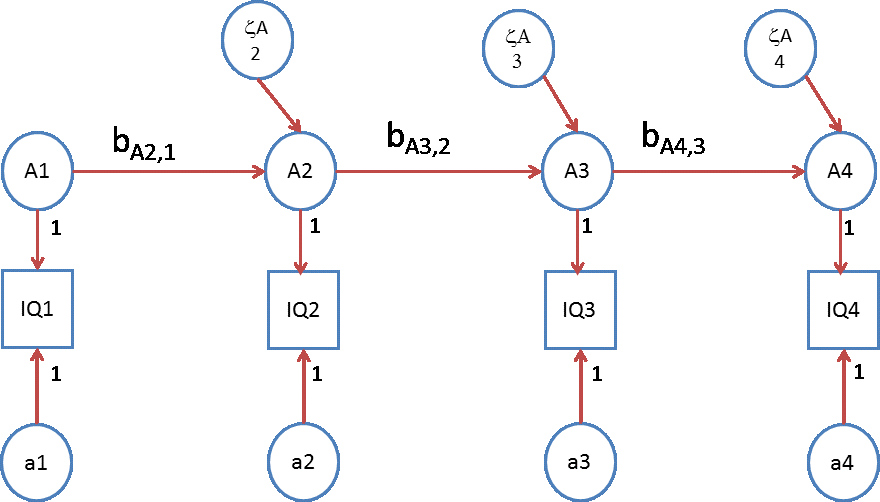 23
SA = (I-BA) -1 YA (I-BA) -1t + QA
QA = 	var(a1)	0		0	0
			0	var(a2)	0	0			0	0	 var(a3)	0
			0	0		0	var(a4)
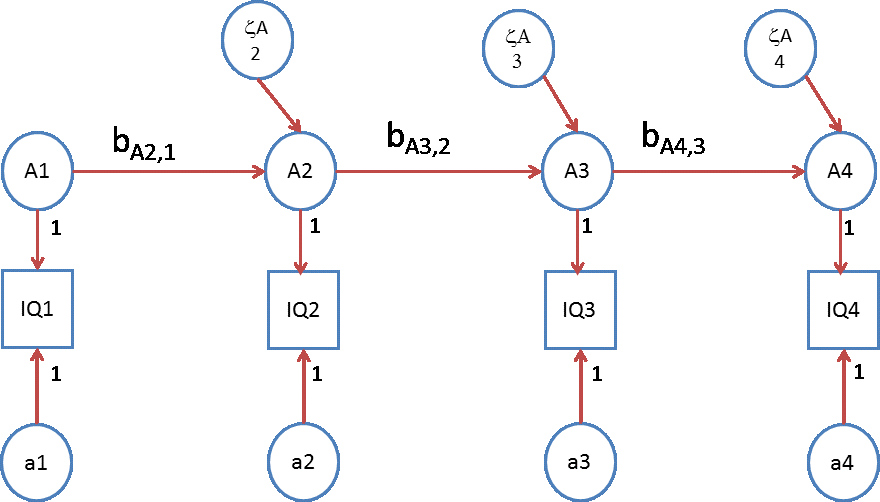 required:
var(a1) = var(a2)
var(a3) = var(a4)
24
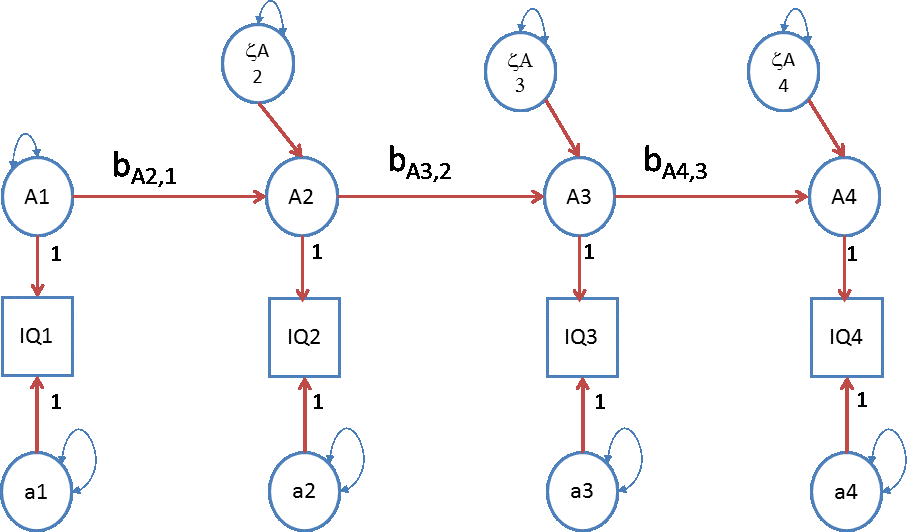 The genetic A simplex .....
.... same applies to C and E
25
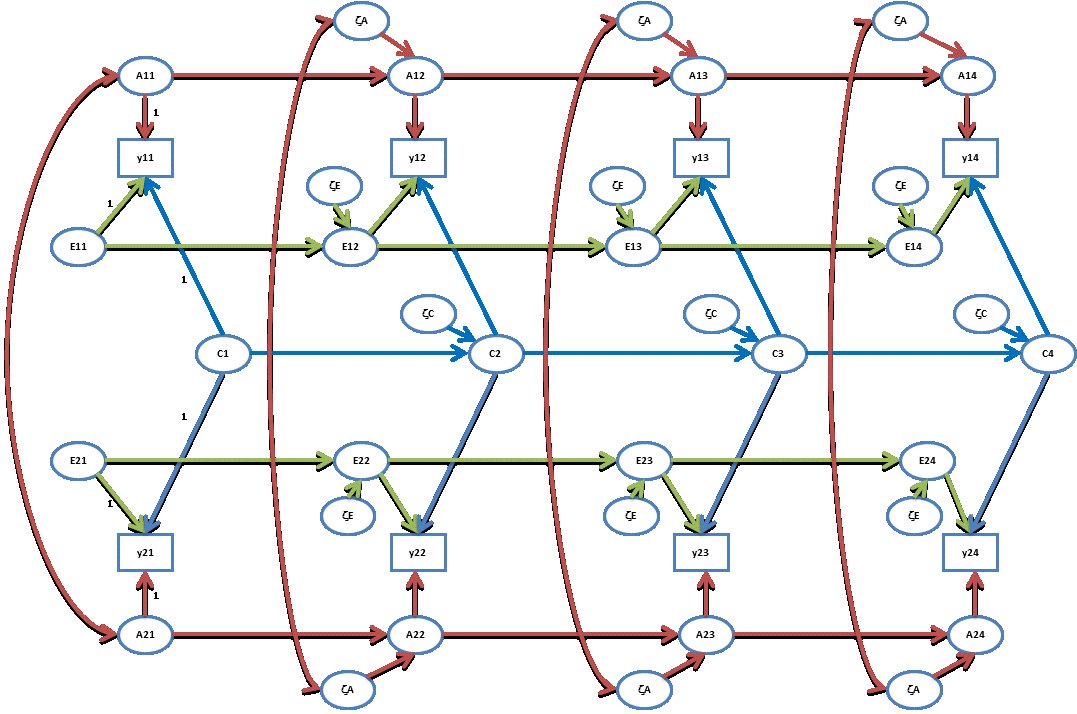 26
Occasion specific effects
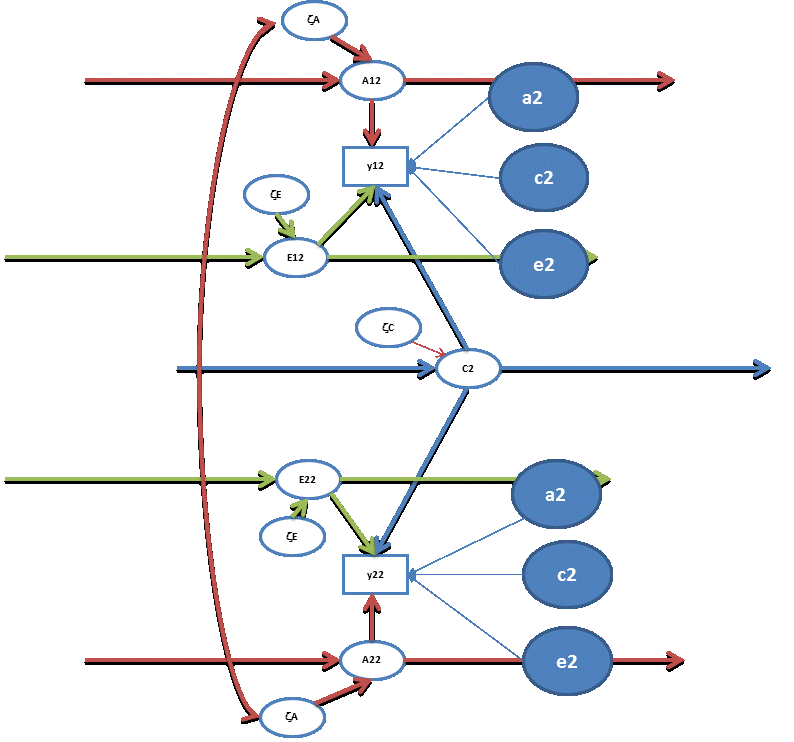 required:
var(a1) = var(a2)
var(a3) = var(a4)

var(e1) = var(e2)
var(e3) = var(e4)

var(c1) = var(c2)
var(c3) = var(c4)
27
Question: h2, c2, and e2 at each time point? 
var(yt) =  
{var(At) + var(at)} + 
{var(Ct) + var(ct)} + 
{var(Et) + var(et)}

h2= {var(At) + var(at)} / var(yt)
c2= {var(Ct) + var(ct)} / var(yt)
e2= {var(Et) + var(et)} / var(yt)
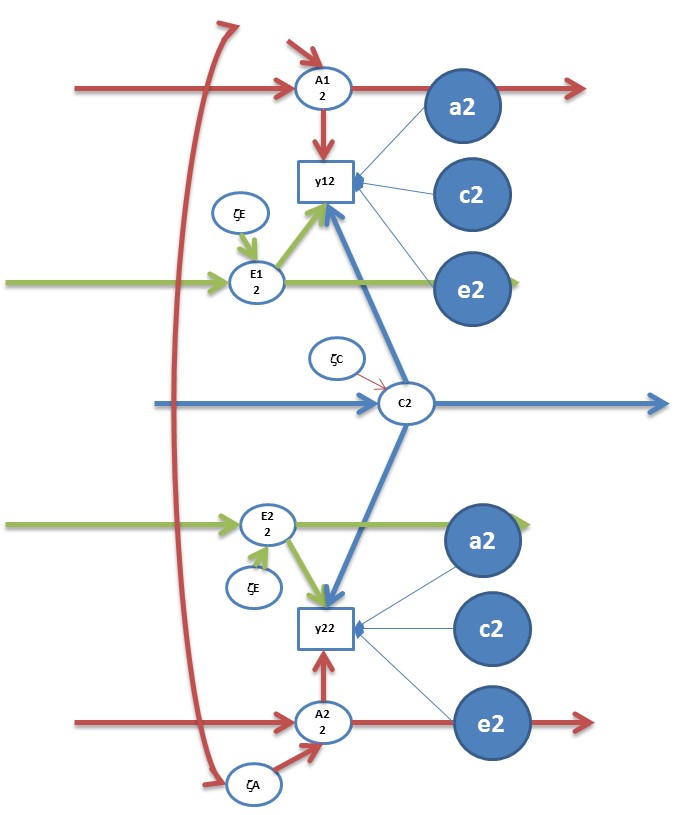 28
Q: contributions to stability (A,C,E) t-1 to t?  
bAt-1,t2 var(At-1)  / {bAt-1,t2 var(At-1) + var(zAt)}
bCt-1,t2 var(Ct-1)  / {bCt-1,t2 var(Ct-1) + var(zCt)}
bEt-1,t2 var(Et-1)  / {bEt-1,t2 var(Et-1) + var(zEt)}
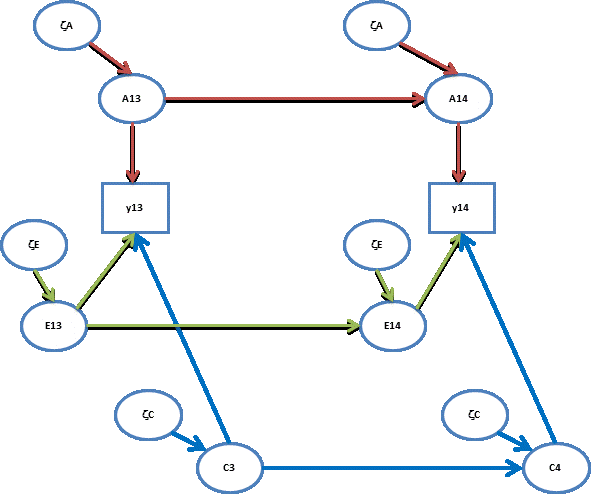 R2 (pheno) =
R2 (add gen) +
R2 (shared env) +
R2 (unshared env)
29
contributions of A to Phenotypic stability t-1 to t 

bAt-1,t2 var(At-1) 

{bAt-1,t2 var(At-1) + var(zAt)} + {bCt-1,t2 var(Ct-1) + var(zCt)}
+ {bEt-1,t2 var(Et-1) + var(zEt)}
30
SA =  	.2	.184
	.184	.2
.0195
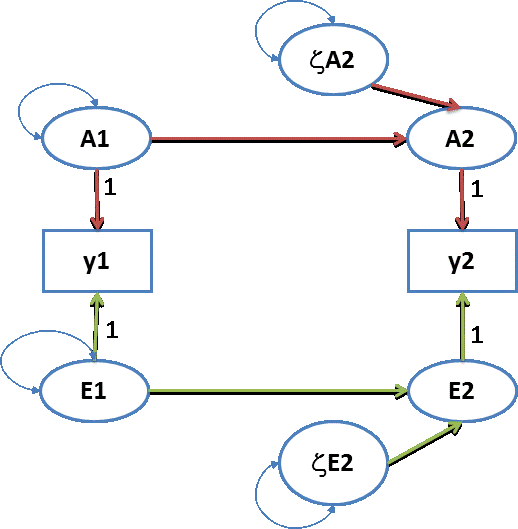 .2
SE =	.8	.4
	.4	.8
.95
Sy = SA + SE =	1  	.584
 			 .584	1
.8
.5
.6
h2 at t=1? answer: .2 (e2=.8)
h2 at t=2? answer: .2 (r2=.8)
correlation between A1 and A2? .184 / (√.2*√.2) = .92
correlation between E1 and E2? . 4 / (√.8*√.8) =  .50
covariance between Y1 and Y2? .584
contribution of A to covariance Y1 and Y2? .184/.584 = .315
contribution of E to covariance Y1 and Y2? .4/.584 = .685
31
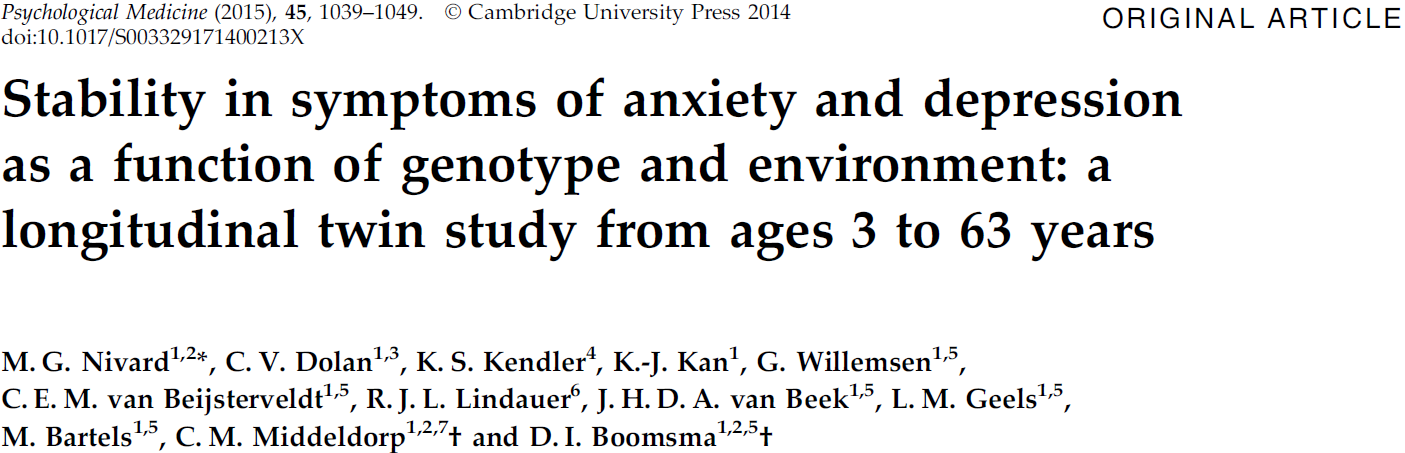 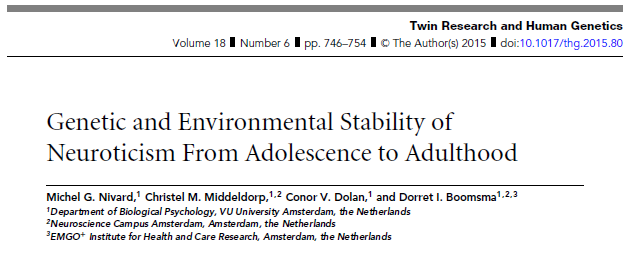 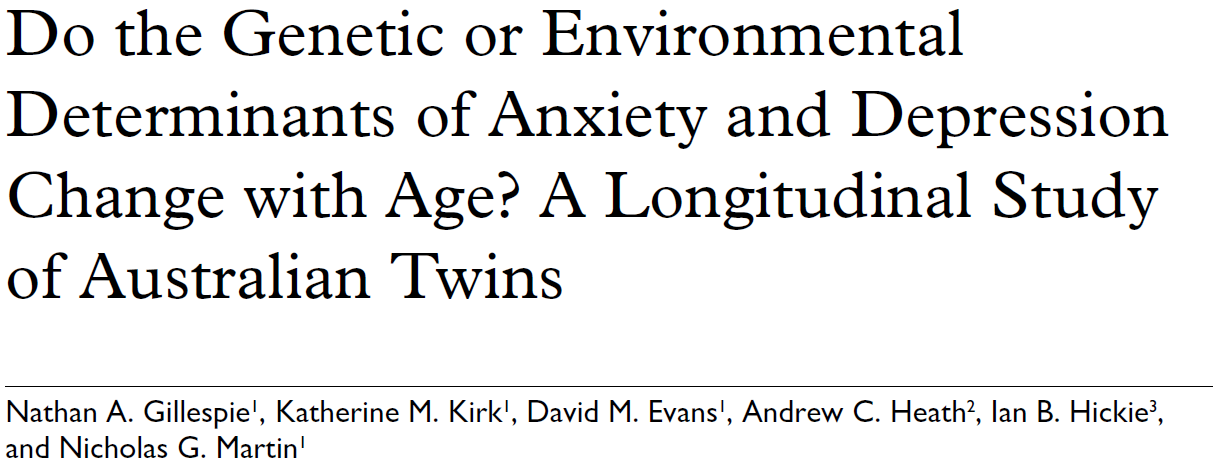 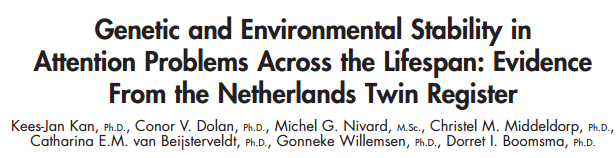 32
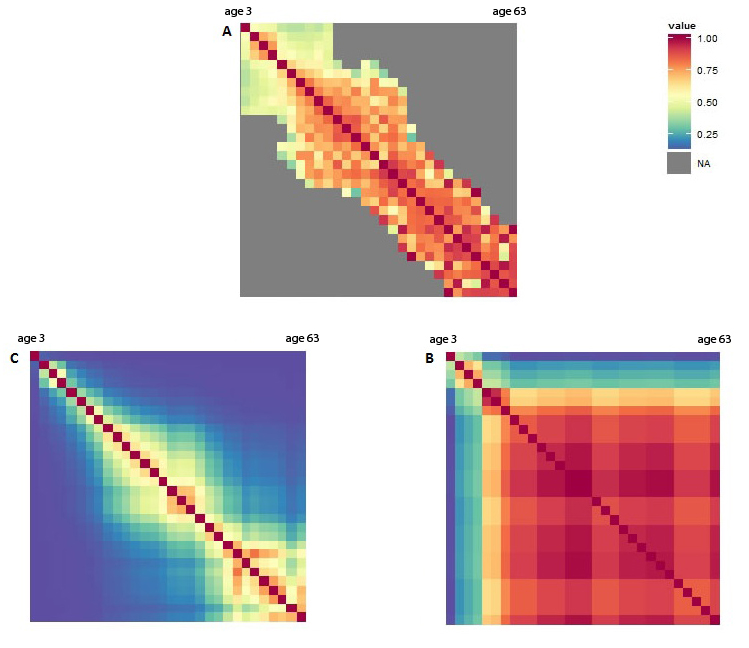 Phenotypic
Nivard et al, 2014
A
E
Anx/dep stability due to A and E from 3y to 63 years
33
see slide 18
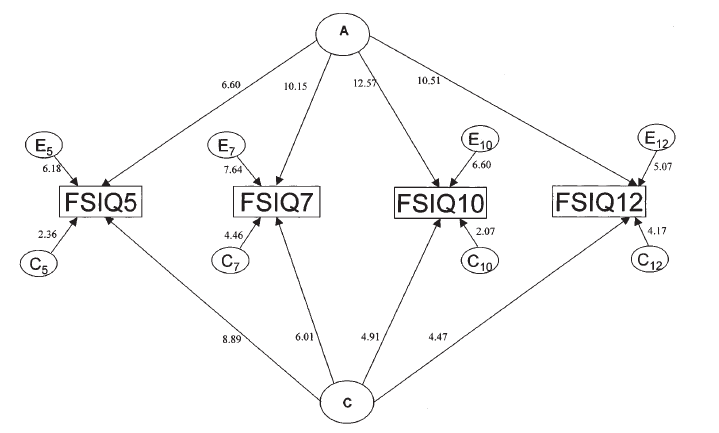 ‘continuity in cognitive abilities is mainly due to additive genetic factors’ (p. 245).
Bartels M, Rietveld MJH, Baal van GCM, Boomsma DI.  (2002) Behavior Genetics, 32, 237-249.
[Speaker Notes: Another twin study. This time "Full Scale IQ". A and C are sources of stability. However A is waxing, C is waning. Ultimately, C influences disappear (as the children enter early adulthood). The contribution of A increases. The numbers shown are unstandardized path coefficients. As these increase for A but descrease for C, this tell us that the increase in heritability is actually due to the increase of A and decrease of C.]
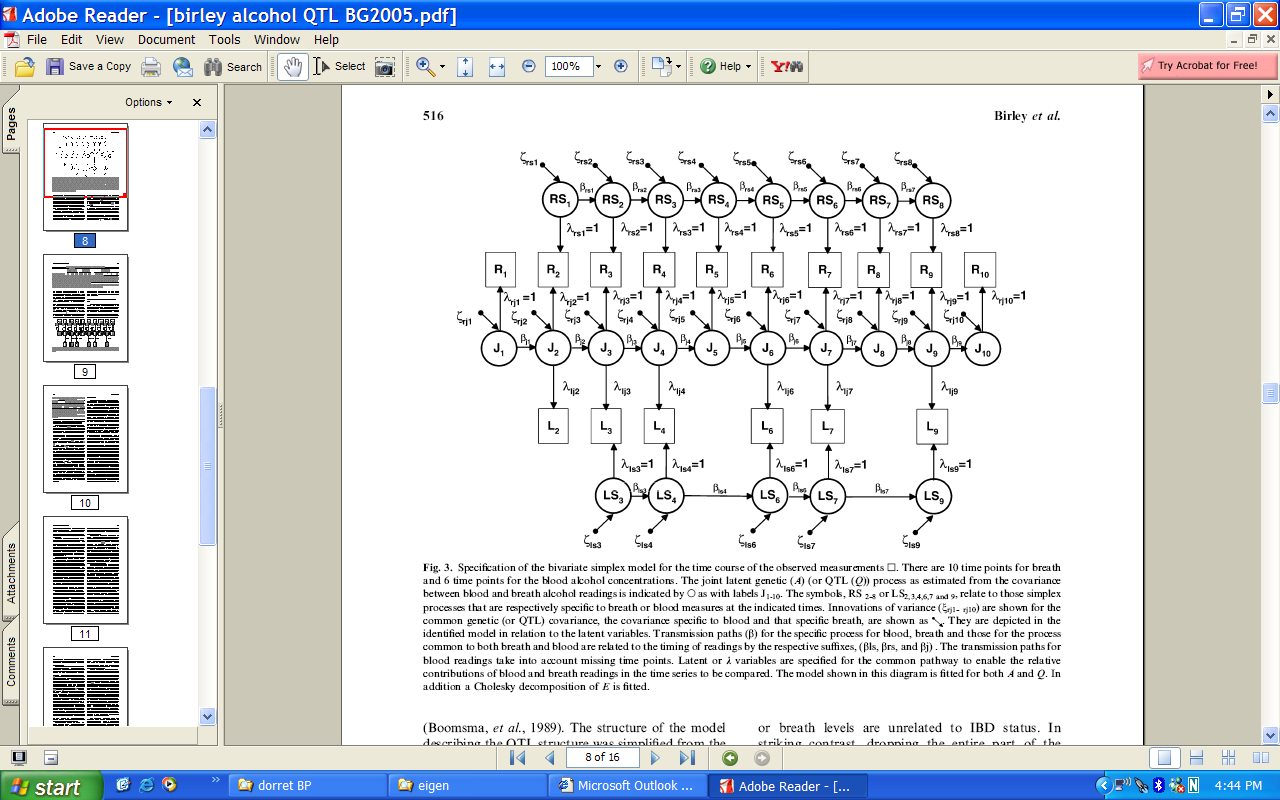 Birley et al. Behav Genet 2005
35
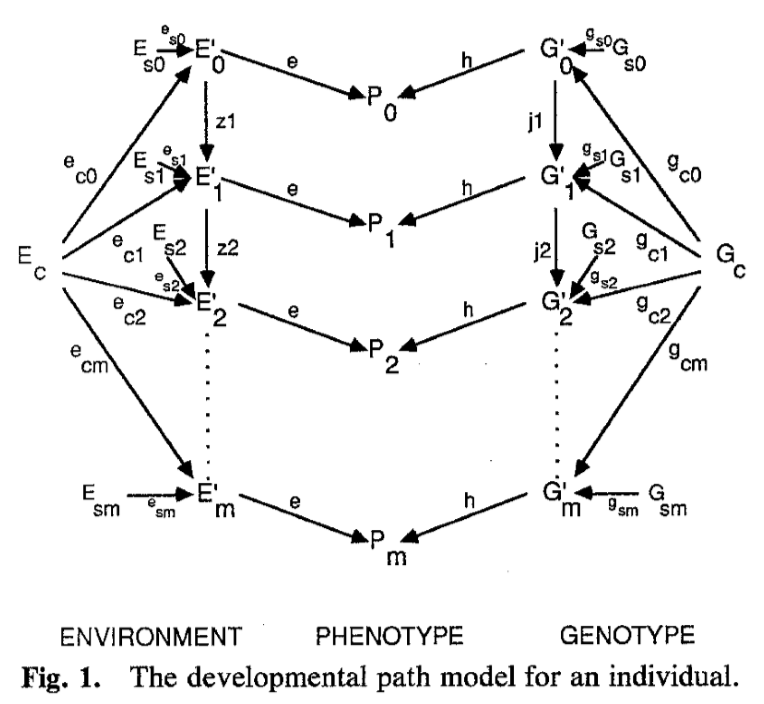 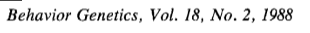 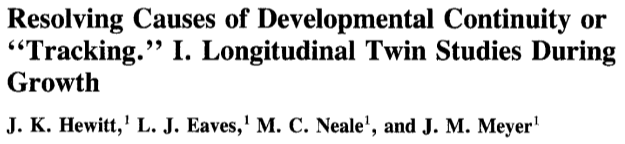 36
Eveline’s practical: the basic genetic simplex model applied  to IQ at 4 occasions.....

But first .... variations on the genetic simplex model which include GE-covariance

What is GE-covariance ?
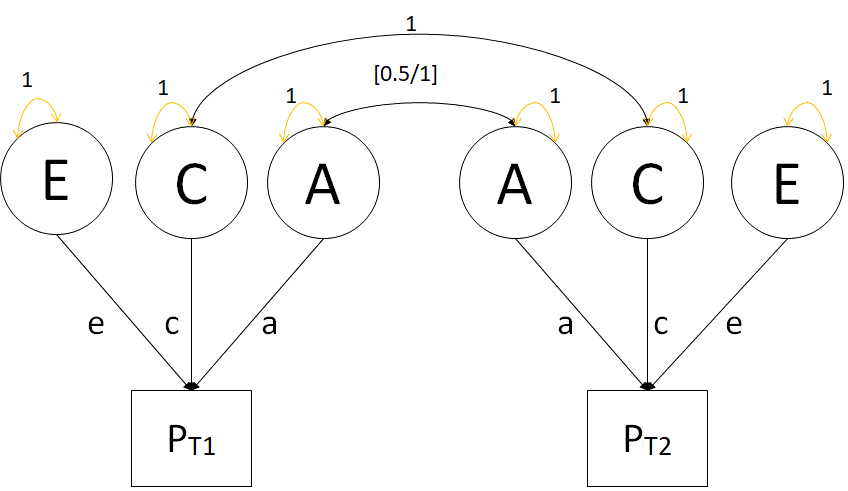 37
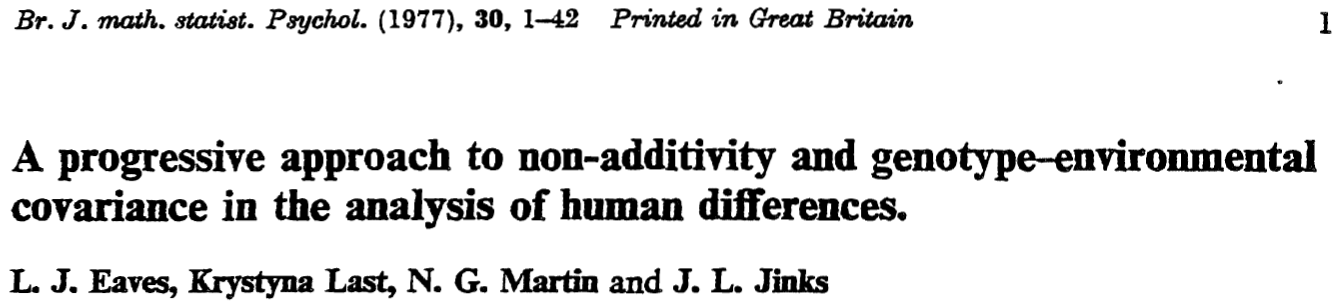 https://genepi.qimr.edu.au/staff/classicpapers/
“(.....), it is possible, ….., to parameterize genotype environment covariance in a variety of ways consistent with meaningful biological and psychological theories. We may distinguish the following three kinds of CovGE which can be specified in terms of a theoretical model” (p. 8).
Environments selected by genotypes (Scarr & McCartny, 1983; 
Plomin, DeFries & Loehlin, 1977).
Sibling effects (Carey, 1986, Behav Genet 16:319–341).
Cultural transmission (Keller, et al, Twin Res & Hun Gen 2011).
[Speaker Notes: Now the fact that A and E are uncorrelated is statistically very pleasant, but does not necessarily sit well with substantive theory. 40 years ago Eaves et al. discussed possible sources of GE-covariance. They emphasized that any attempt to incorporate such covariance should be based on a theory or process relevant to the phenotype of interest. They presented several plausible sources of GE-covariance, which the denoted “environments selected by genotypes, sibling effects, and cultural transmission”.  In earlier work, we extended the simplex model, to include form of the processes of sibling interaction and of environments selected by genotypes.]
Environments selected by genotypes (Scarr & McCartny, 1983; Plomin, DeFries & Loehlin, 1977) – niche picking


Sibling effects (Carey, 1986, Behav Genet 16:319–341) – mutual influences
[Speaker Notes: Now the fact that A and E are uncorrelated is statistically very pleasant, but does not necessarily sit well with substantive theory. 40 years ago Eaves et al. discussed possible sources of GE-covariance. They emphasized that any attempt to incorporate such covariance should be based on a theory or process relevant to the phenotype of interest. They presented several plausible sources of GE-covariance, which the denoted “environments selected by genotypes, sibling effects, and cultural transmission”.  In earlier work, we extended the simplex model, to include form of the processes of sibling interaction and of environments selected by genotypes.]
Environments selected by genotypes (Scarr & McCartny, 1983; Plomin, DeFries & Loehlin, 1977) – niche picking
“Niche-picking”

During development children seek out and create and are furnished surrounding (E) that fit their phenotype.

A smart child growing up will pick the niche that fits her/her phenotypic intelligence.

A anxious child growing up may pick out the niche that least aggrevates his / her phenotypic anxiety. 

Phenotype of twin 1 at time t -> environment of twin 1 at time t+1
40
Sibling effects (Carey, 1986, Behav Genet 16:319–341) – mutual influences
Mutual influences

During development children’s behavior may contribute to the environment of their siblings.

A smart child growing up will pick the niche that fits her/her phenotypic intelligence and in so doing may influence (contribute to) the environment of his or her sibling.

A behavior of an anxious child may be a source of stress for his or her siblings. 

Phenotype of twin 1 at time t -> environment of twin 2 at time t+1
41
a
a
a
A
A
A
A
y
y
y
y
e
e
e
E
E
E
E
c
c
c
C
C
C
C
E
E
E
E
e
e
e
y
y
y
y
A
A
A
A
a
a
a
42
A, C, E uncorrelated
a
a
a
A
A
A
A
a1
a2
a3
y
y
y
y
e
e
e
E
E
E
E
b2
b3
b1
c
c
c
C
C
C
C
E
E
E
E
b1
b2
b3
e
e
e
a1
a2
a3
y
y
y
y
A
A
A
A
a
a
a
43
A and E correlated (with phenotype mediating)
Identification #1 T=4
phtiE(t+1)j (i=j)  		phtiE(t+1)j (i≠j)
a1, a2, a3 			b1, b2, b3	 	(not ID)
a1, a2=a3 	 		b1, b2=b3
 

Presence of C not relevant to this results 
(holds in ACE and in AE model)
44
a
a
a
A
A
A
A
a1
a2
a2
y
y
y
y
e
e
e
E
E
E
E
b2
b2
b1
c
c
c
C
C
C
C
E
E
E
E
b1
b2
b3
e
e
e
a1
a2
a3
y
y
y
y
A
A
A
A
a
a
a
45
N required given plausible values ACEa1, a2=a3 & b1, b2=b3
Hypothesis:  	a1=a2=a3=0 & b1= b2=b3 =0 	(4df)
ak	bk	 	~N (power=.80)
.10 	.10		11700
.10	.15		4700
.15	.10		12100
.15 	.15		4800
46
zA
zA
zA
A11
A12
A13
A14
1
y*11
y*12
y*13
y*14
a1
a3
a2
E
zE
zE
1
b1
b2
b3
E11
E12
E13
E14
1
zC
zC
zC
No Good
C1
C2
C3
C4
1
E21
E22
E23
E24
b1
1
b2
b3
zE
zE
zE
a3
a1
a2
y*21
y*22
y*23
y*24
1
A21
A22
A23
A24
zA
zA
zA
zA
zA
zA
A11
A12
A13
A14
1
y*11
y*12
y*13
y*14
a2
a3
a1
zE
zE
zE
1
b1
b2
b3
E11
E12
E13
E14
E21
E22
E23
E24
b3
b2
b1
1
zE
zE
zE
a1
a2
a3
y*21
y*22
y*23
y*24
1
A21
A22
A23
A24
zA
zA
zA
N required given plausible values AEa1, a2=a3 & b1, b2=b3
ak	bk	 	~N (power=.80)
.10 	.10		620
.10	.15		260
.15	.10		580
.15 	.15		240
Good......
Hypothesis:  	a1=a2=a3=0 & b1= b2=b3 =0 	(4df)
49
True AE+ak & bk (Nmz=Ndz=1000)
ak	bk	ACE simplex
		df=61
					
.10 	.10 	5.44  
.10	.15 	11.22
.15	.10 	5.62  	
.10	.15 	11.54
(approximate model equivalence)
50
[Speaker Notes: Overall chi2 fit of false model to true model. Not a ratio test of specific hypothesis.]
zA
zA
zA
A11
A12
A13
A14
1
y*11
y*12
y*13
y*14
a2
a3
a1
zE
zE
zE
1
b1
b2
b3
E11
E12
E13
E14
E21
E22
E23
E24
b3
b2
b1
1
zE
zE
zE
a1
a2
a3
y*21
y*22
y*23
y*24
1
A21
A22
A23
A24
zA
zA
zA
Q: GE-cov ...EEcov
Anxious depression
Twins aged 3,7,10,12 Netherlands Twin Register (NTR), which includes the Young NTR (YNTR; van Beijsterveldt, Groen-Blokhuis, Hottenga, et al., 2013)  
ASEBA CBCL instruments (Achenbach), maternal ratings
Observed 89%, 54%, 45%, 37% (NMZ=3480)
Observed 89%, 50%, 39%, 32% (NDZ=3145)
52
Phenotypic correlations
FIML phenotypic twin correlations

MZ: .71 (3), .58 (7), .58 (10), and .63 (12). 
DZ: .31 (3), .36 (7), .35 (10), and .40 (12).
 
From 7y onwards looks like ACE model
53
Model 		logl		npar	AIC		BIC

1 ACE			-69528.5	28	139113	139303
2 AC(r1)E 		-69528.5	24	139105	139268
3 AE			-69537.9	20	139115	139251

4 AE + ak, bk	-69519.3	24	139086	139249
5 AE + bk		-69522.1	22	139088	139237

6 ACE ph->ph (2)	-69522.0	24	139093	139256
7 ACE ph->ph (1)	-69537.1	22	139119	139268
54
Conclusion: 	
Not a AC(rank1)E model but Ph->E model

AE + bk, i.e., phtiE(t+1)j (i≠j)
b1=0.123 (s.e. .041) 
b2 = b3 = 0.062 (s.e. .027)
55
a
a
a
A
A
A
A
1
b2
b2
y
y
y
y
e
e
e
b1
1
E
E
E
E
b1
b2
b2
E
E
E
E
1
e
e
e
y
y
y
y
1
b1=0.123 (s.e. .041) and b2 = b3 = 0.062 (s.e. .027)
A
A
A
A
a
a
a
56
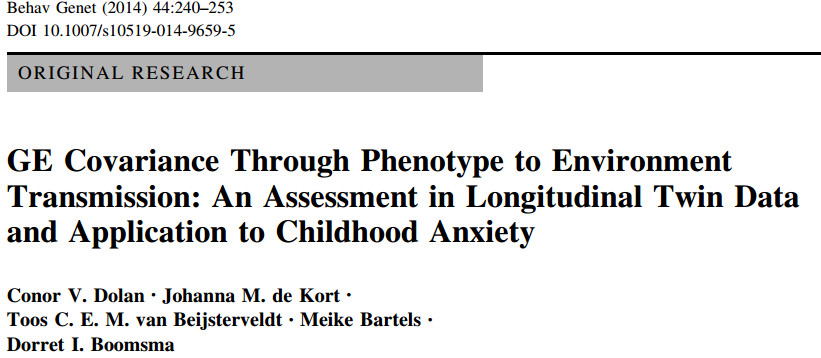 57